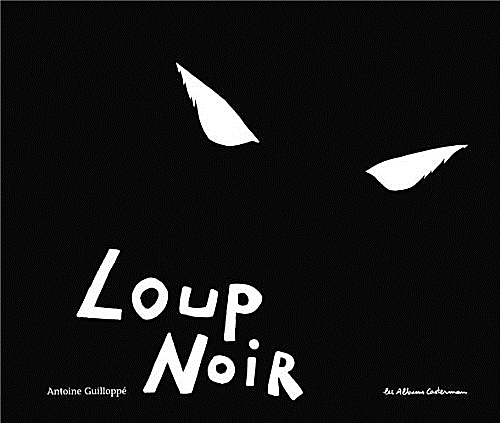 Louna, Hana et Léo
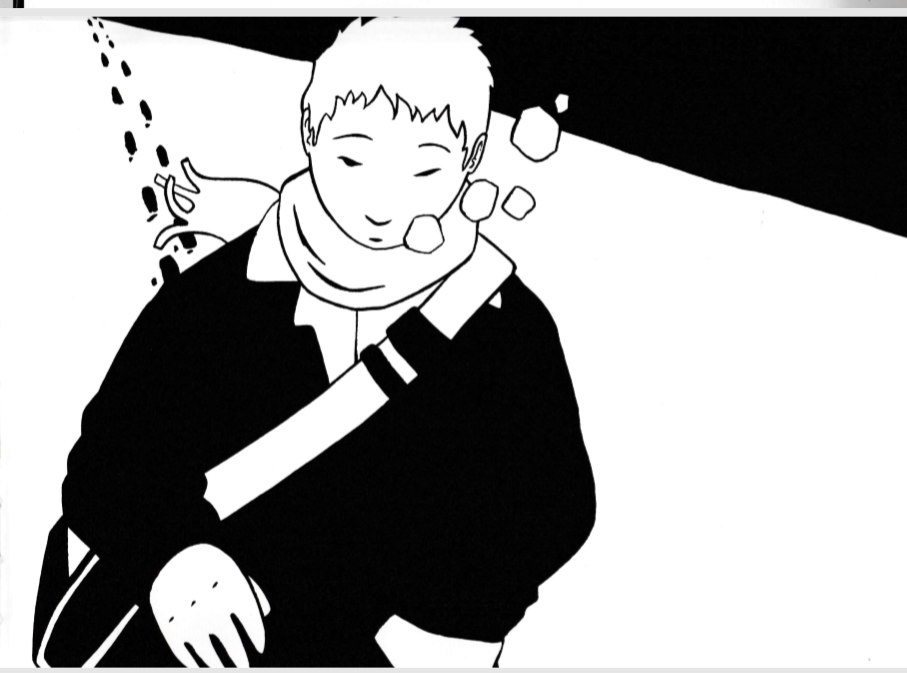 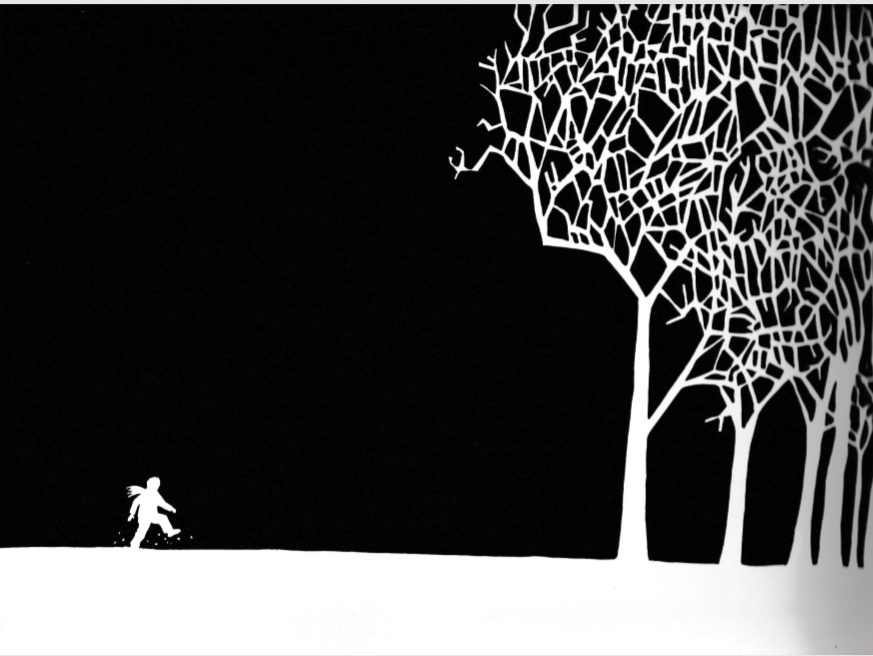 Aujourd’hui, Thomas se balade dans la forêt, il a froid.
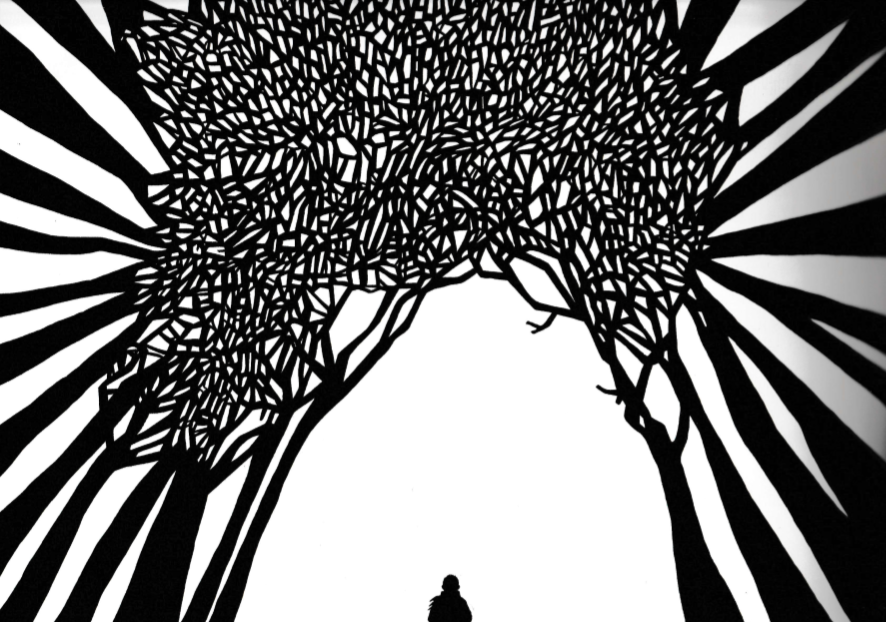 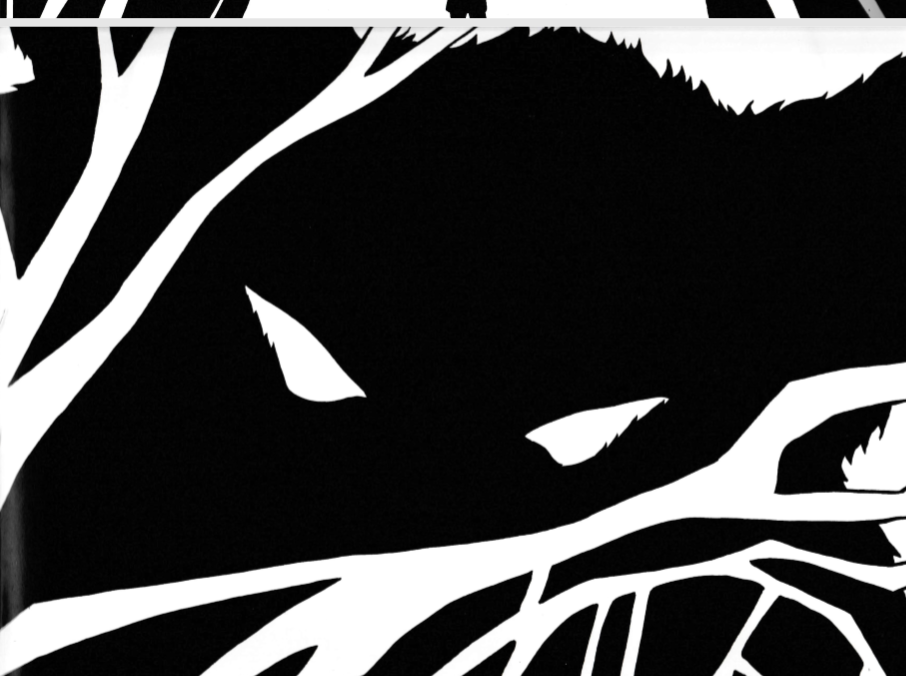 Le loup sort de sa cachette.
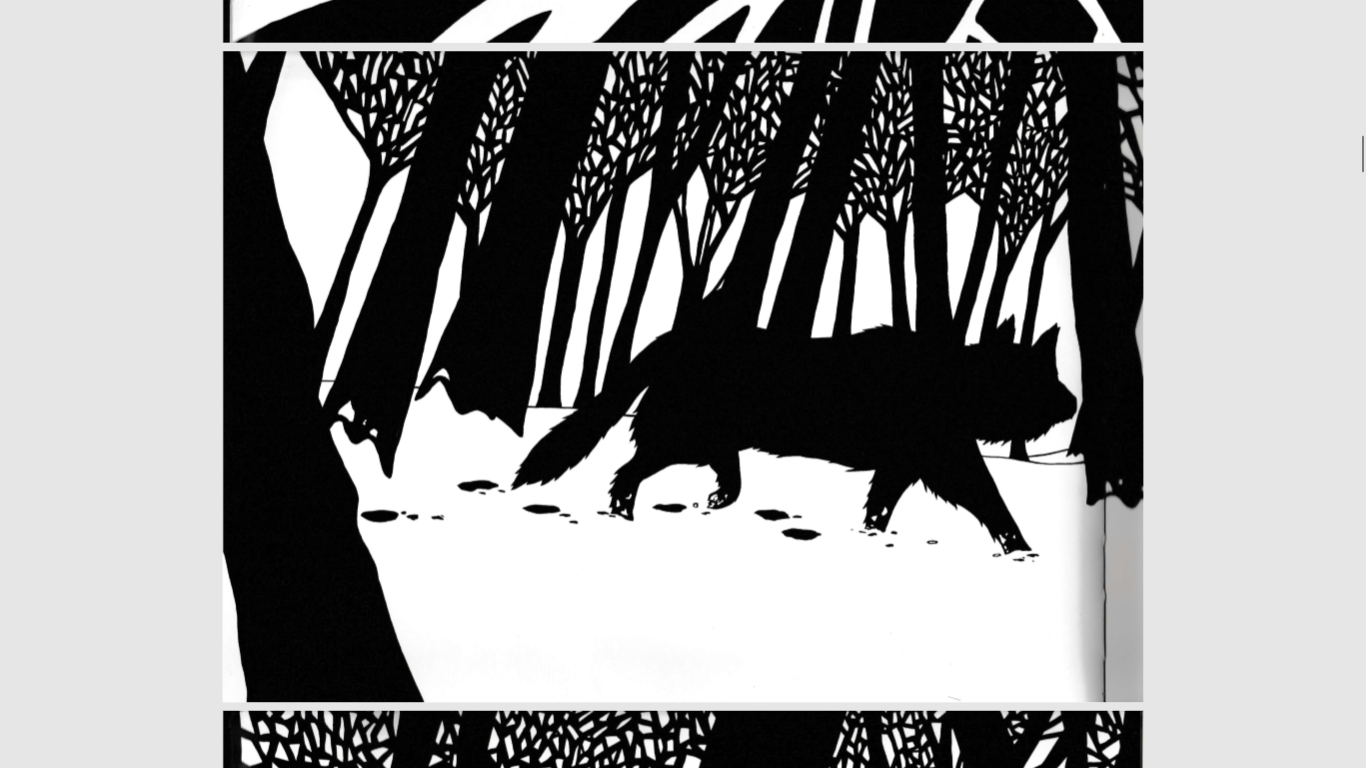 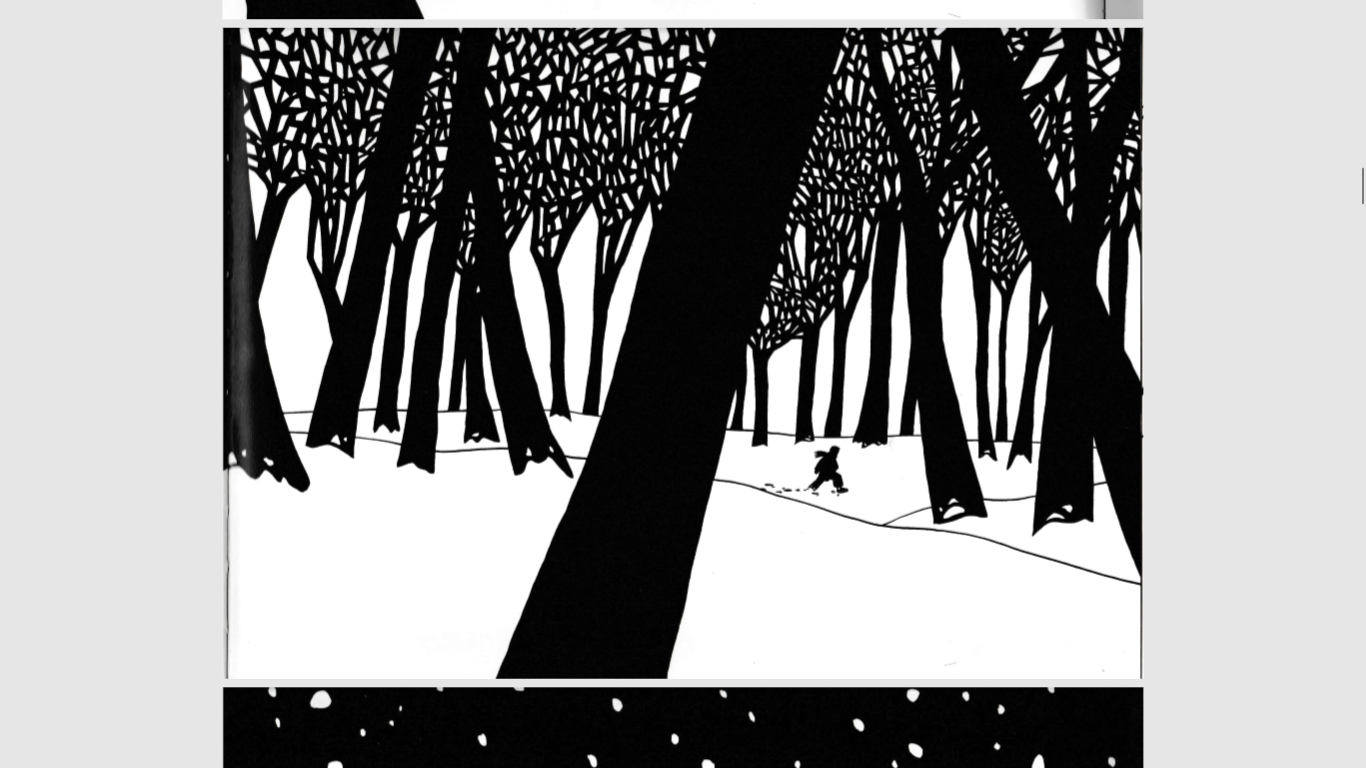 Il suit Thomas.
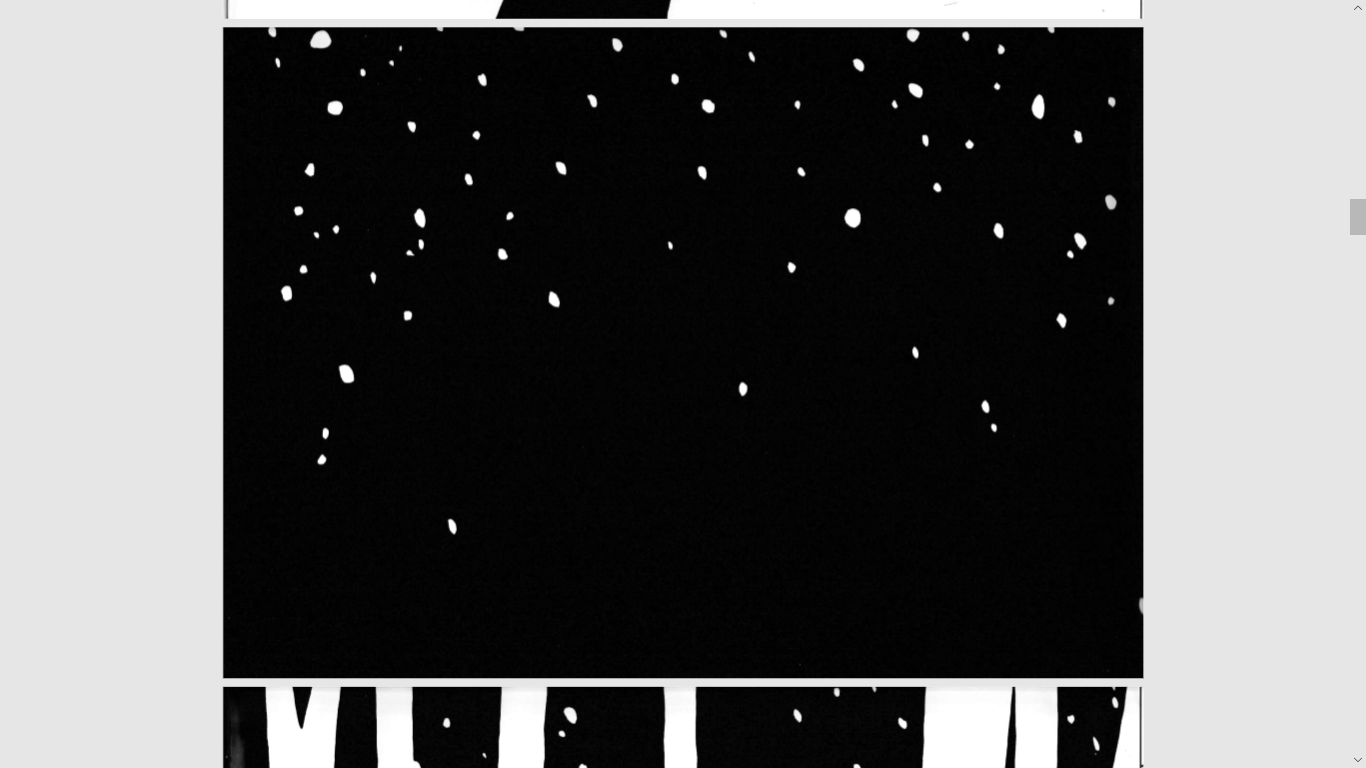 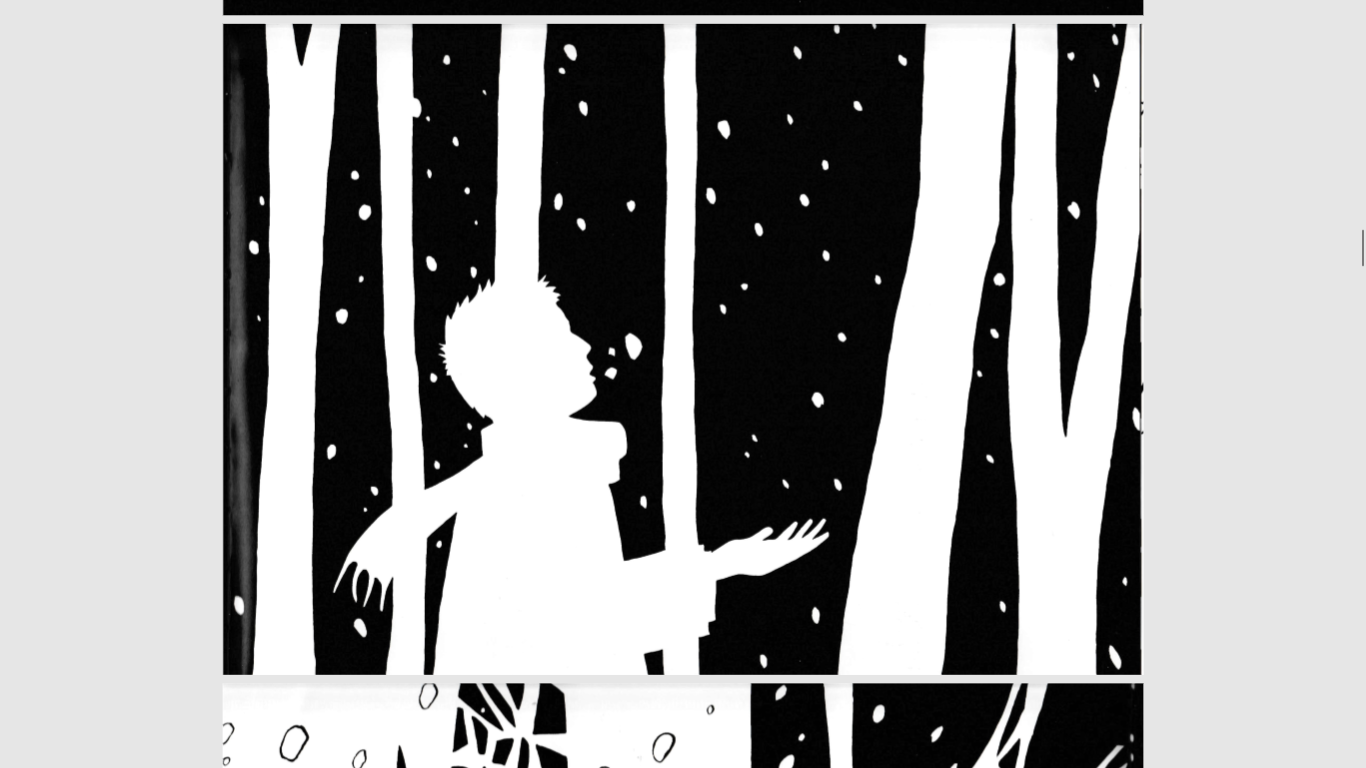 Le garçon veut retrouver son chemin mais il n’y arrive pas.
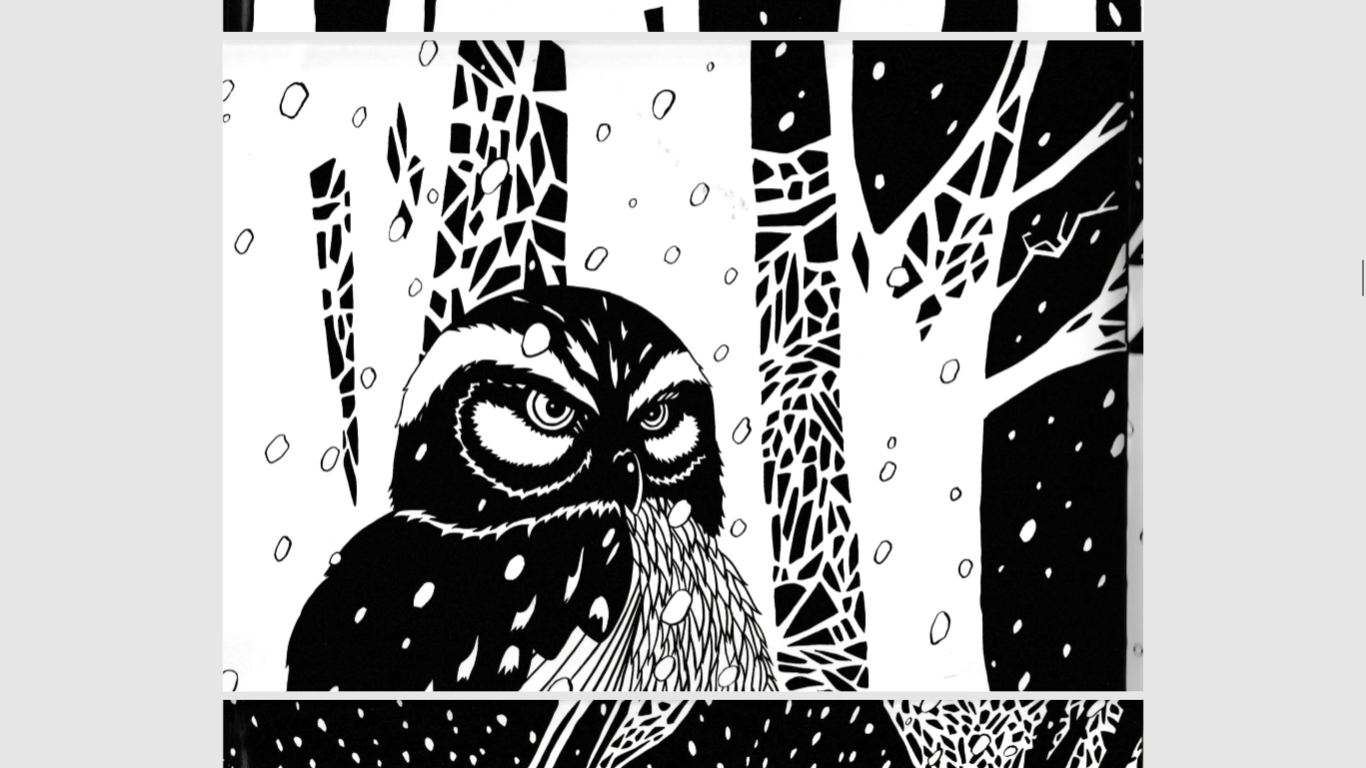 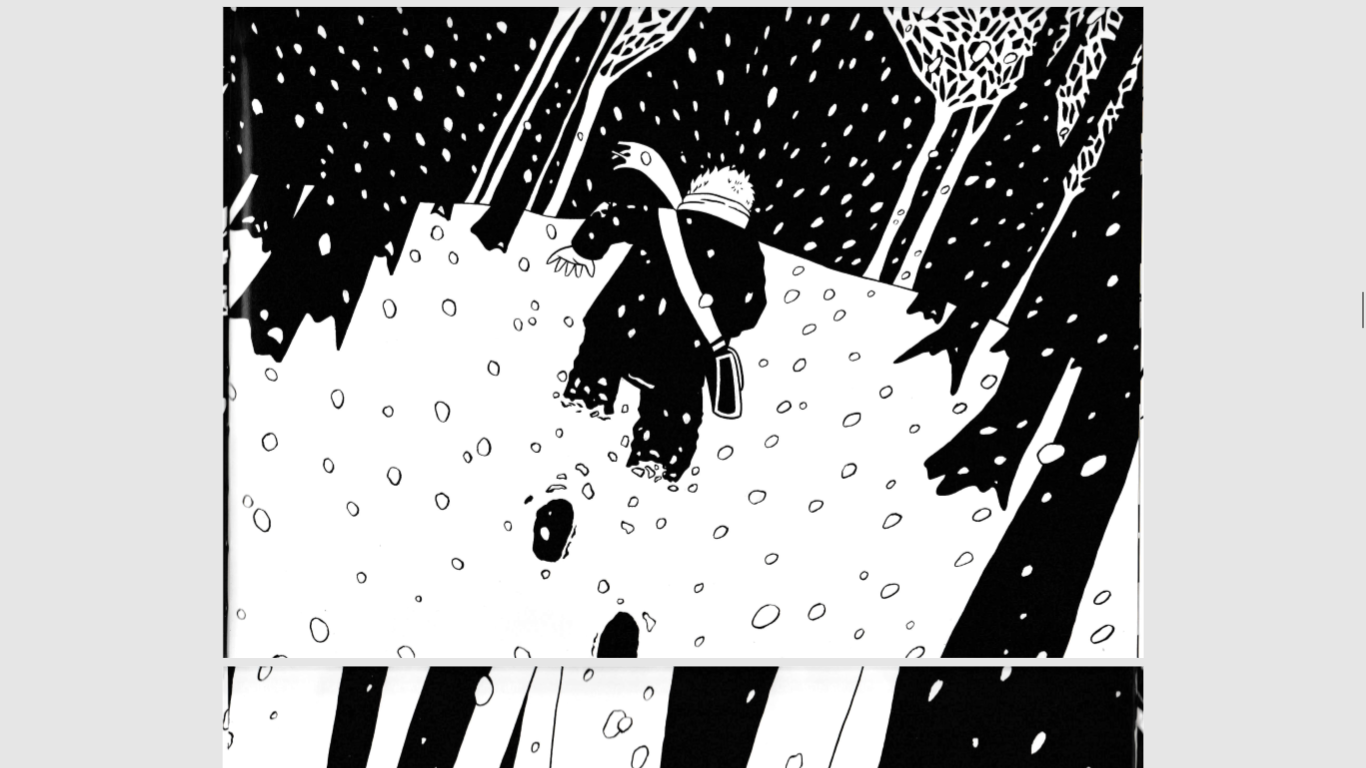 Un hibou suit Thomas.
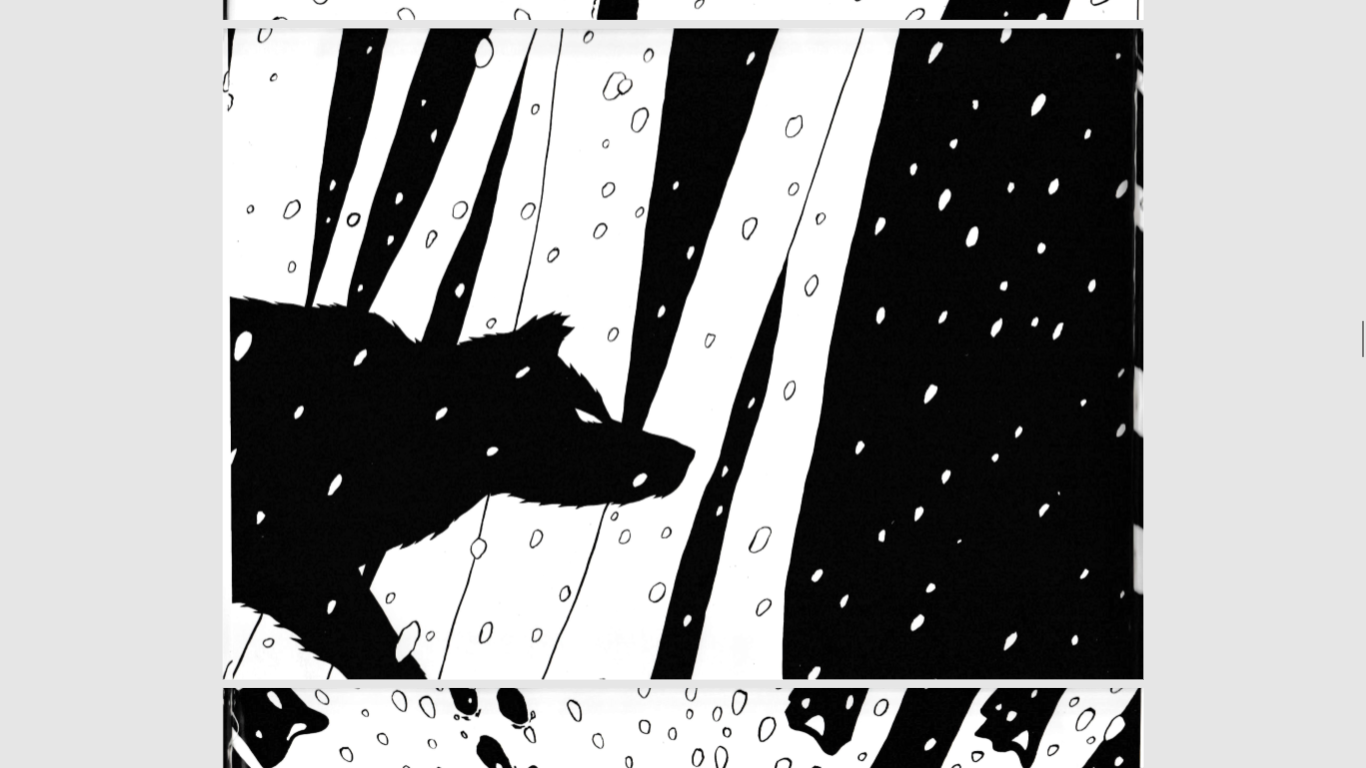 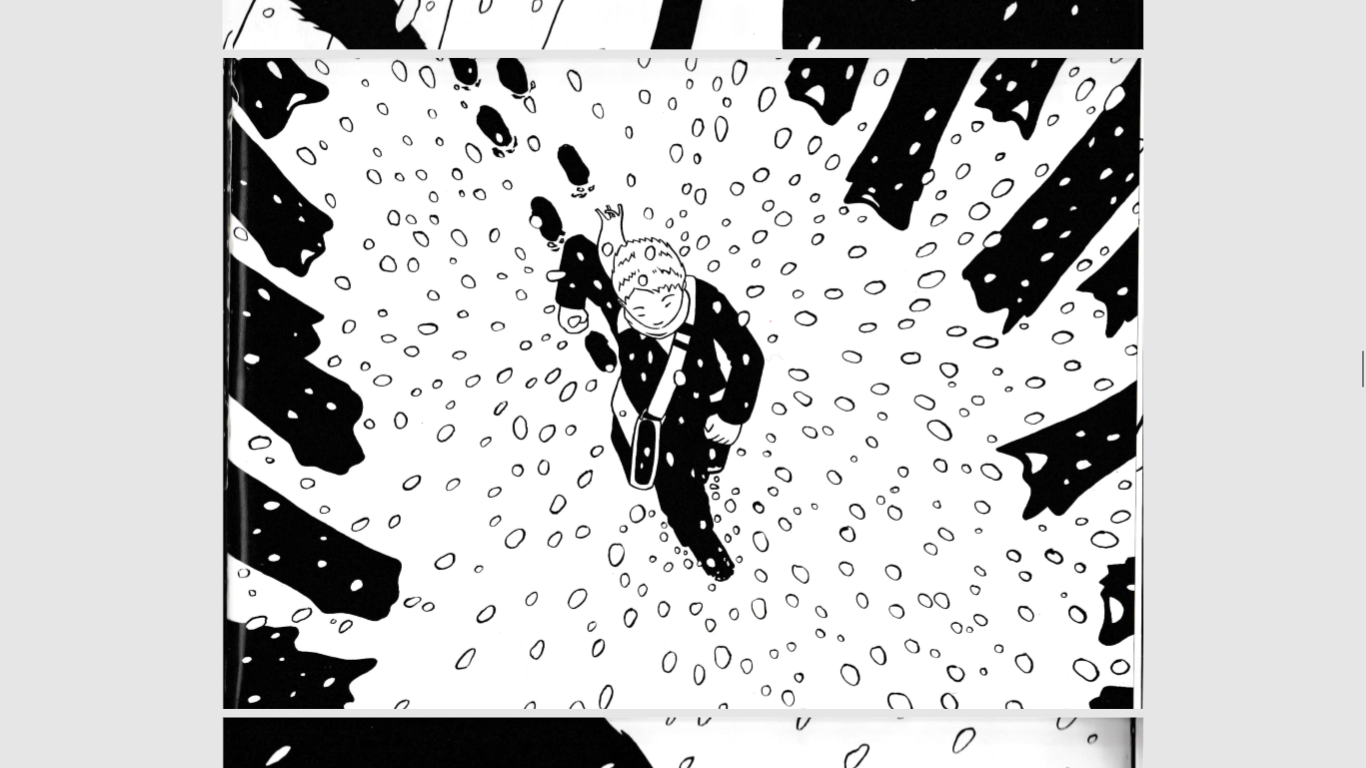 Le loup observe l’enfant.
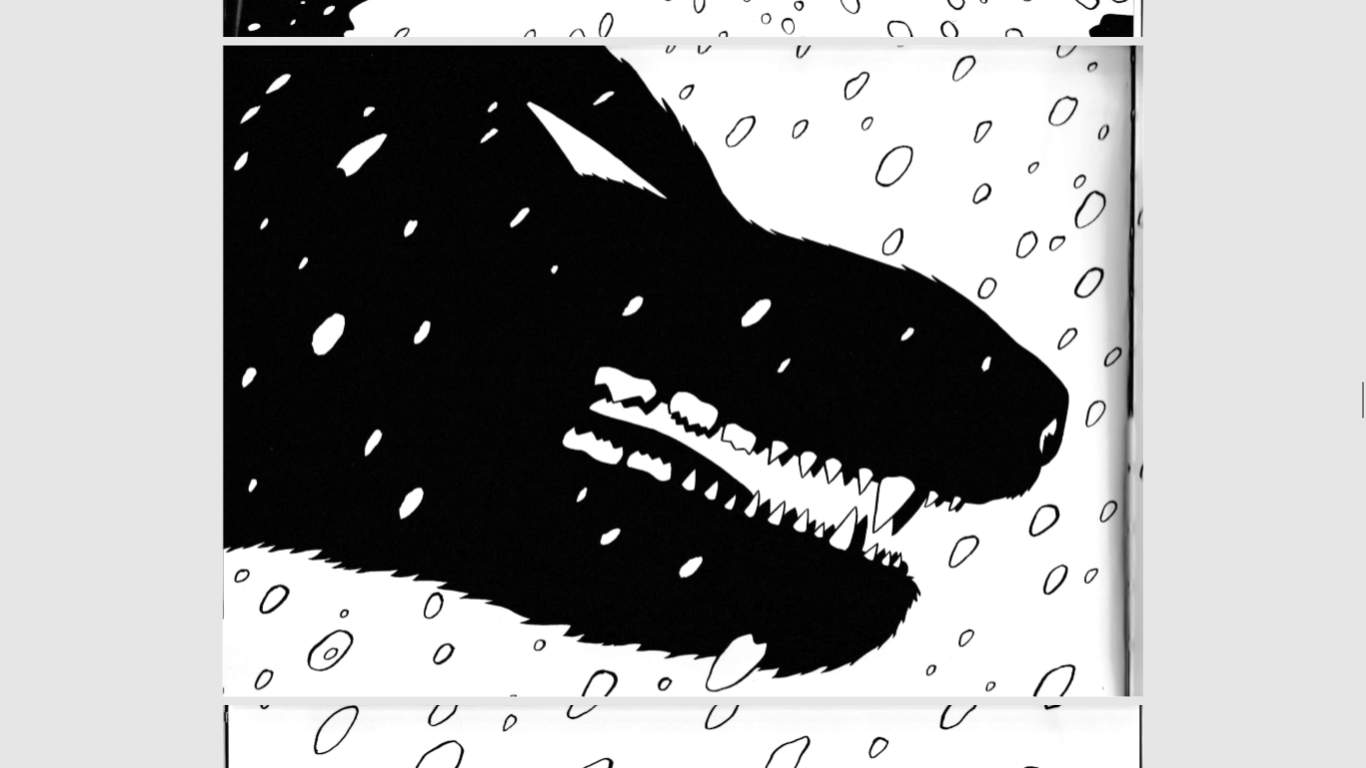 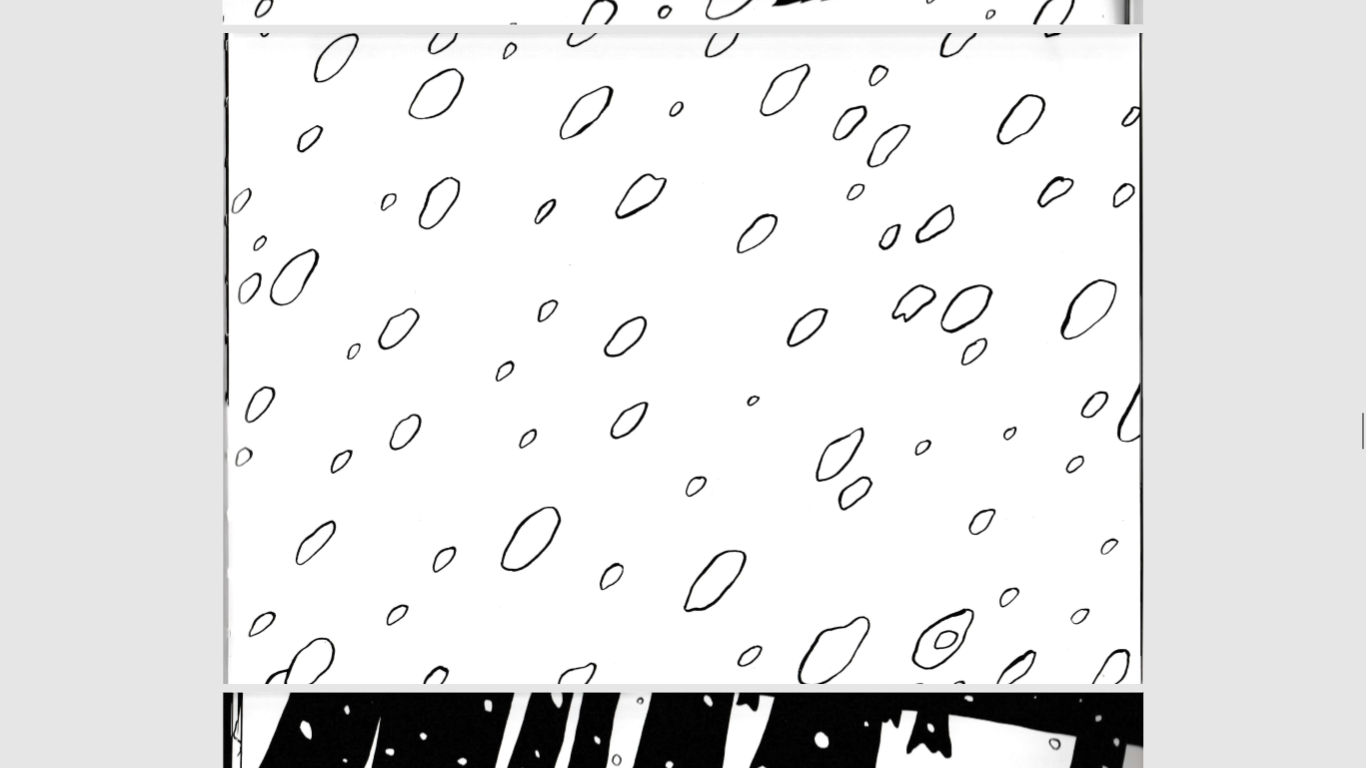 Il ouvre sa gueule.
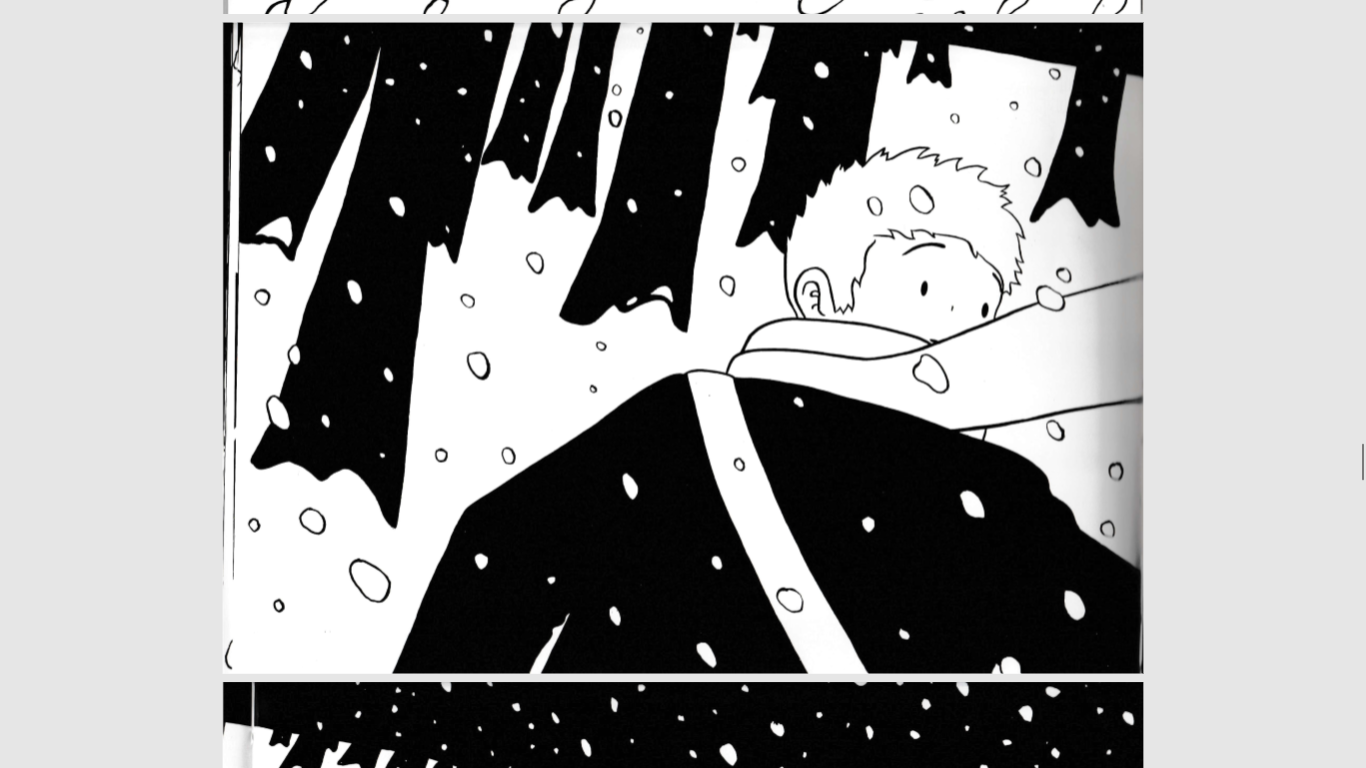 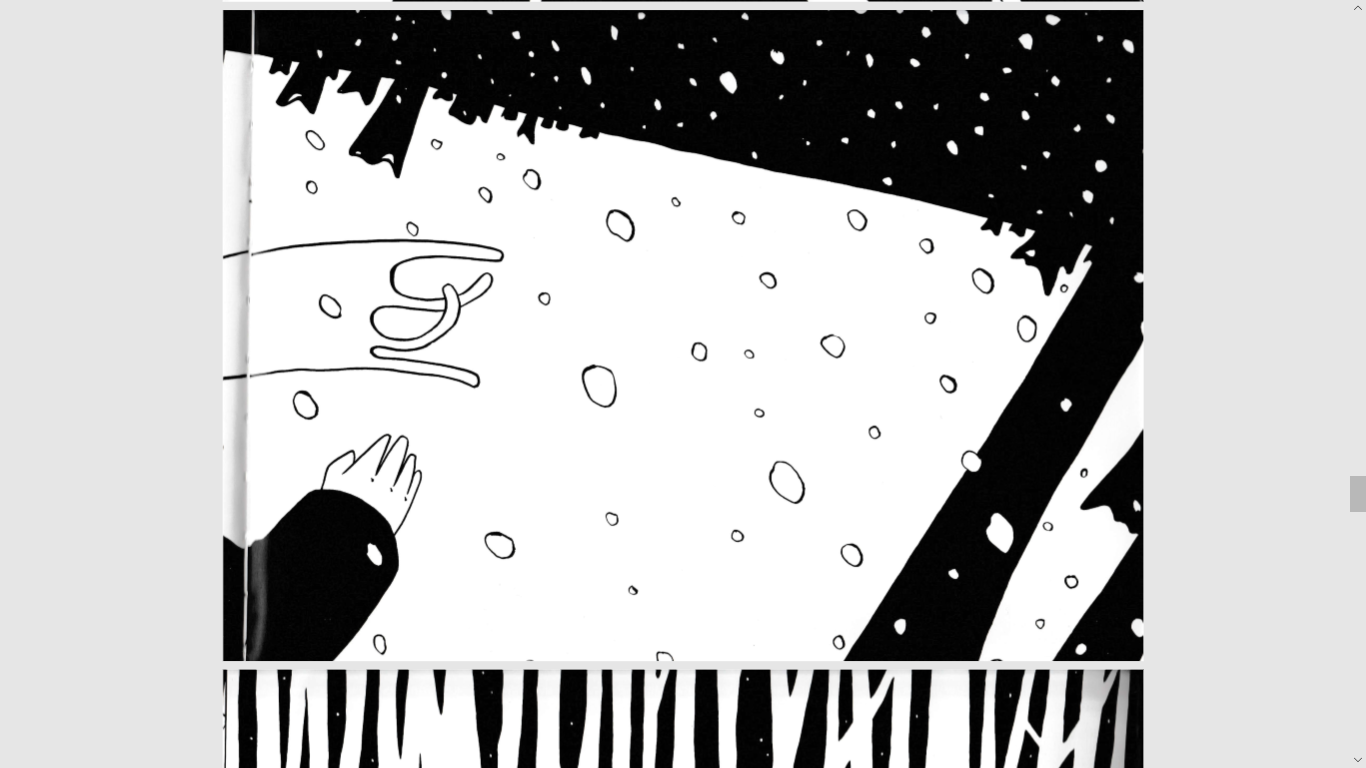 Thomas a peur.
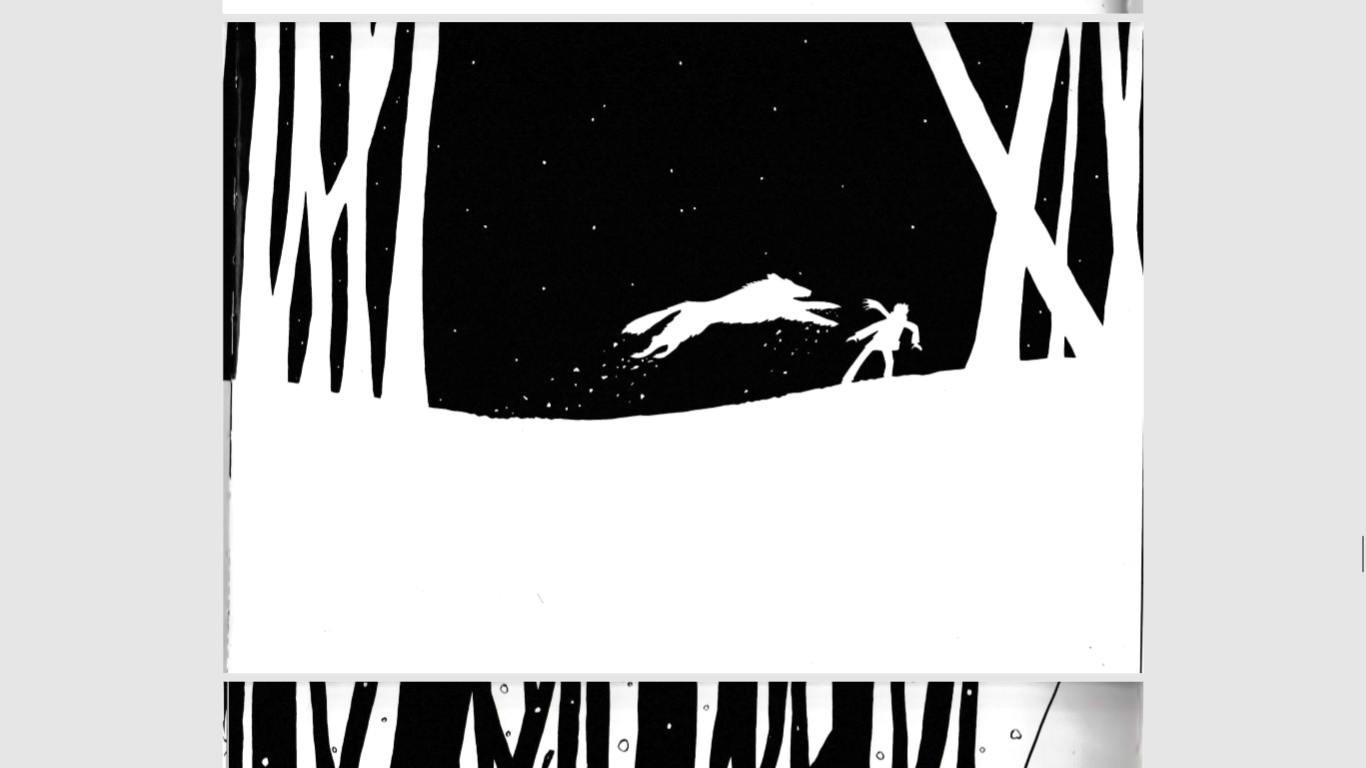 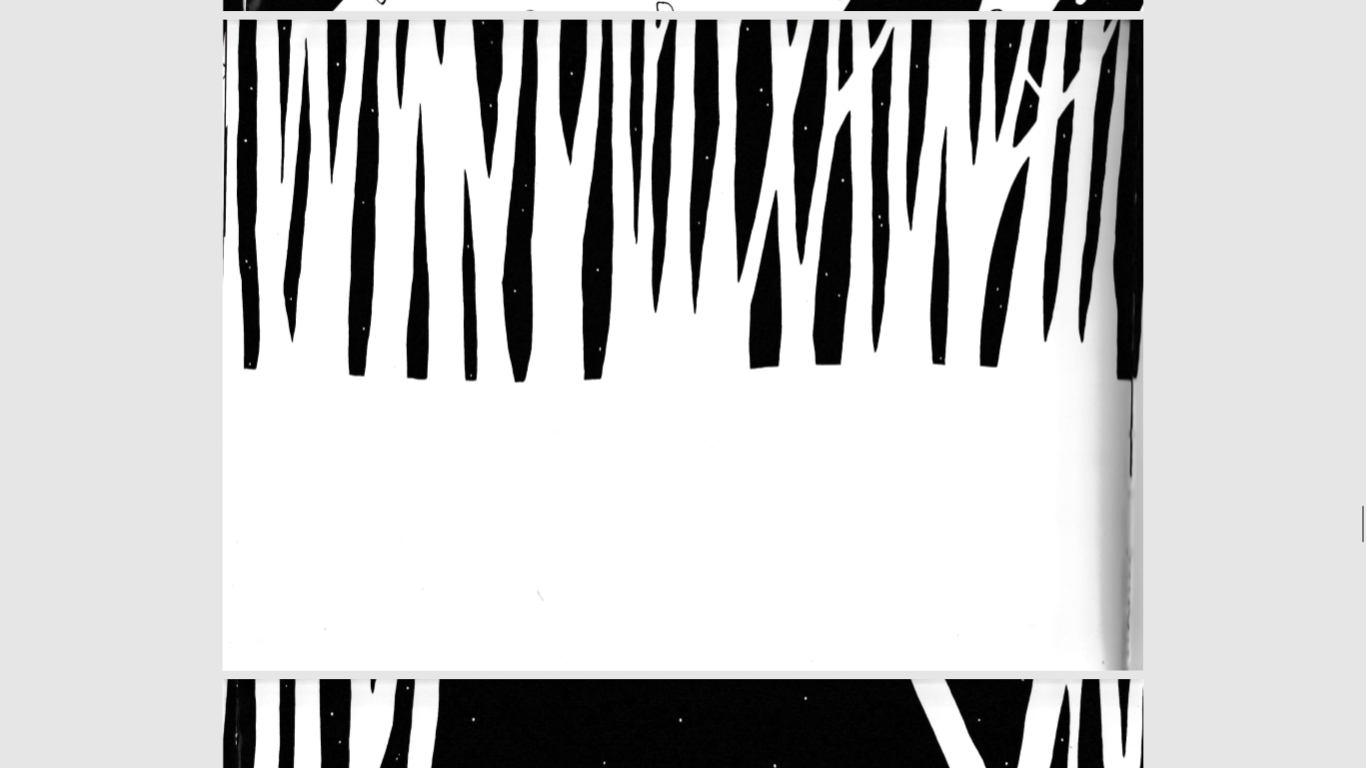 Le loup saute sur le garçon.
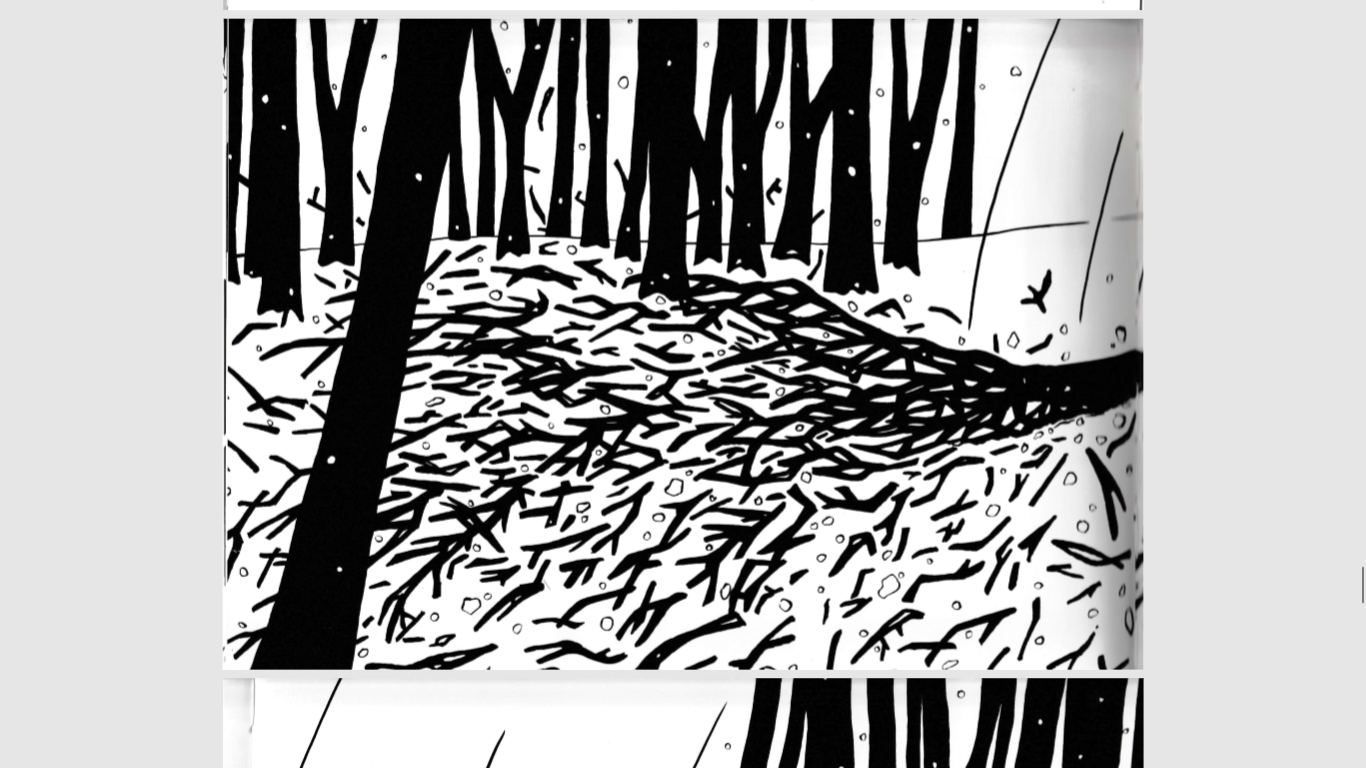 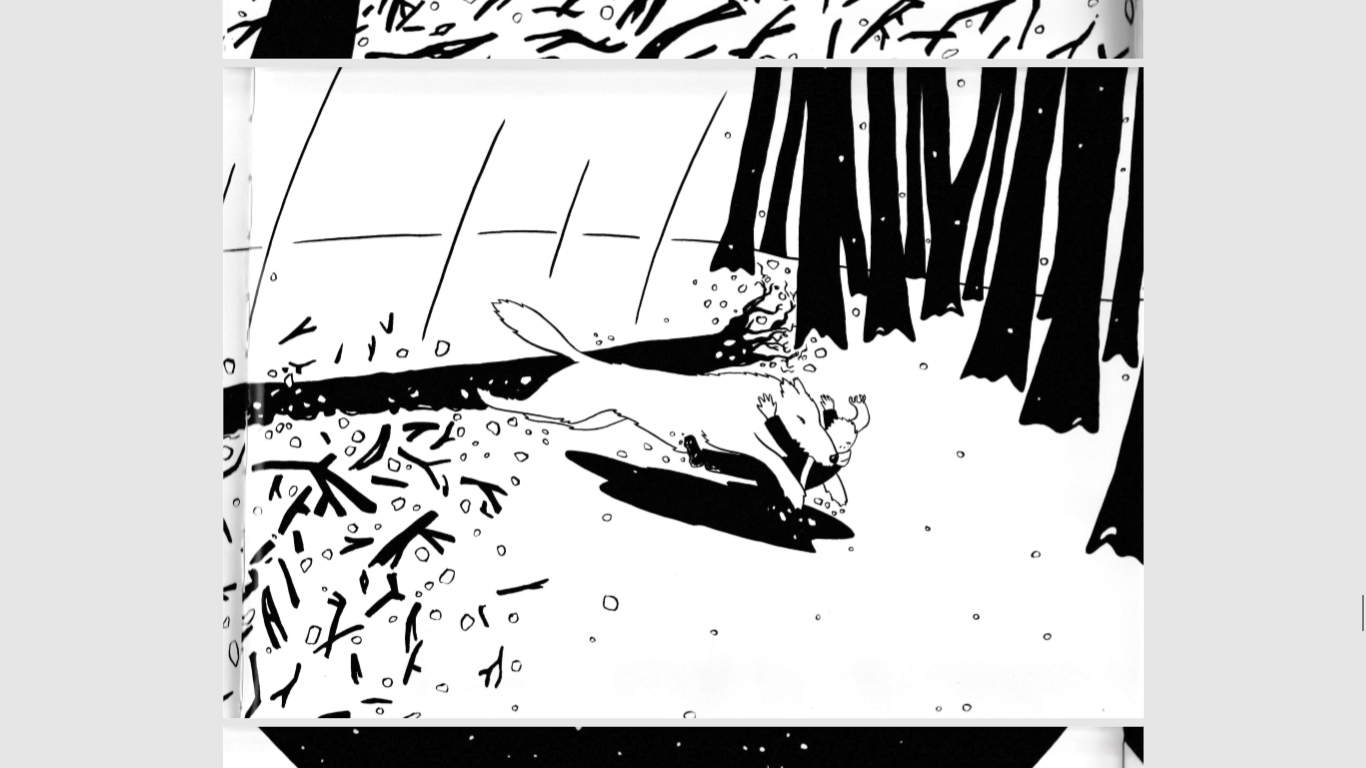 L’enfant a été sauvé par le loup parce que l’arbre allait tomber.
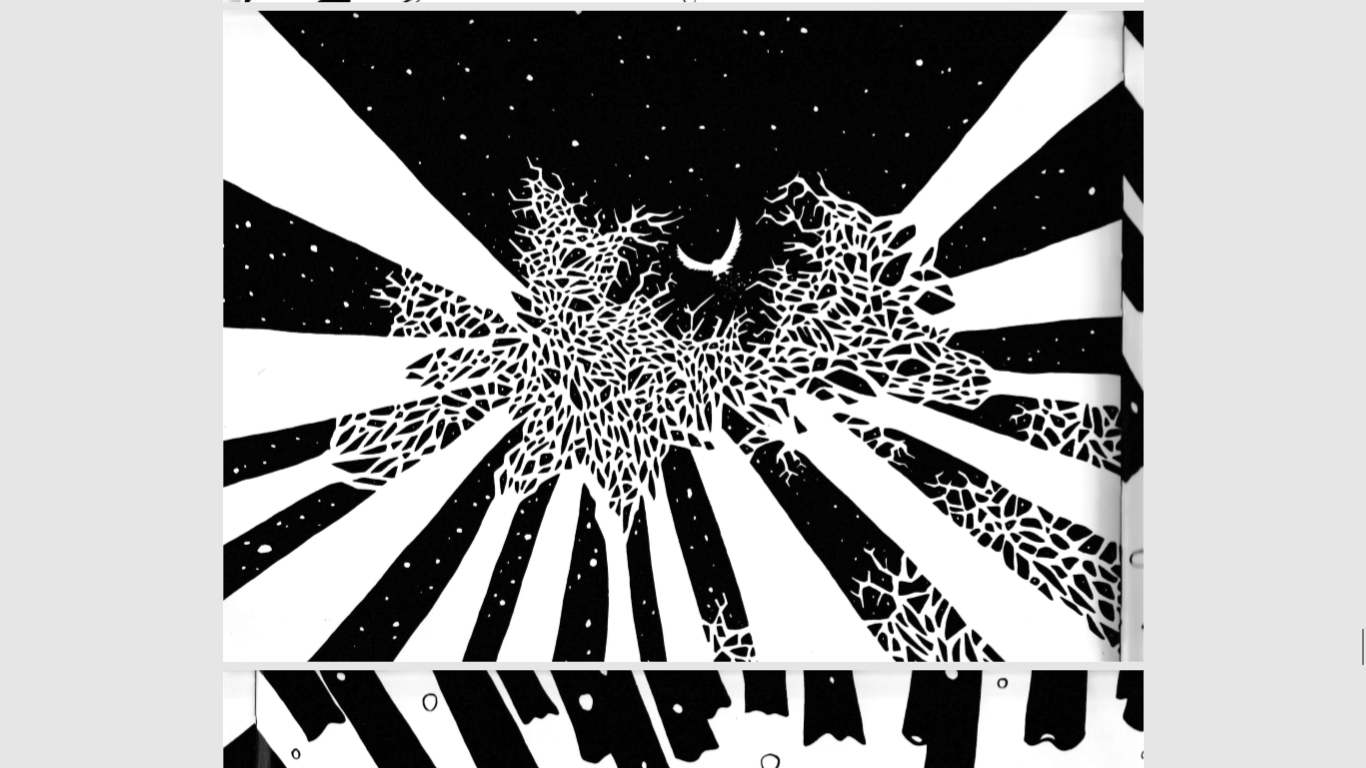 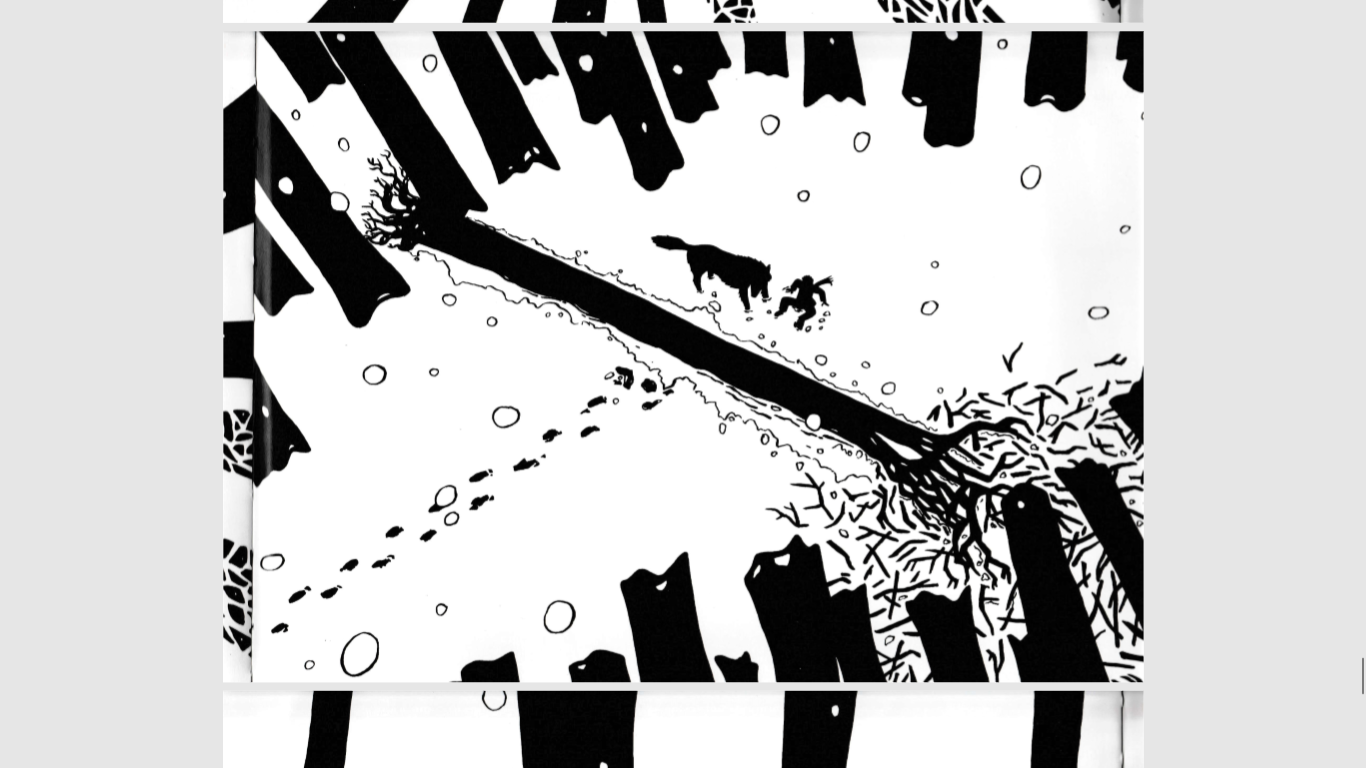 Le garçon et le loup s’observent.
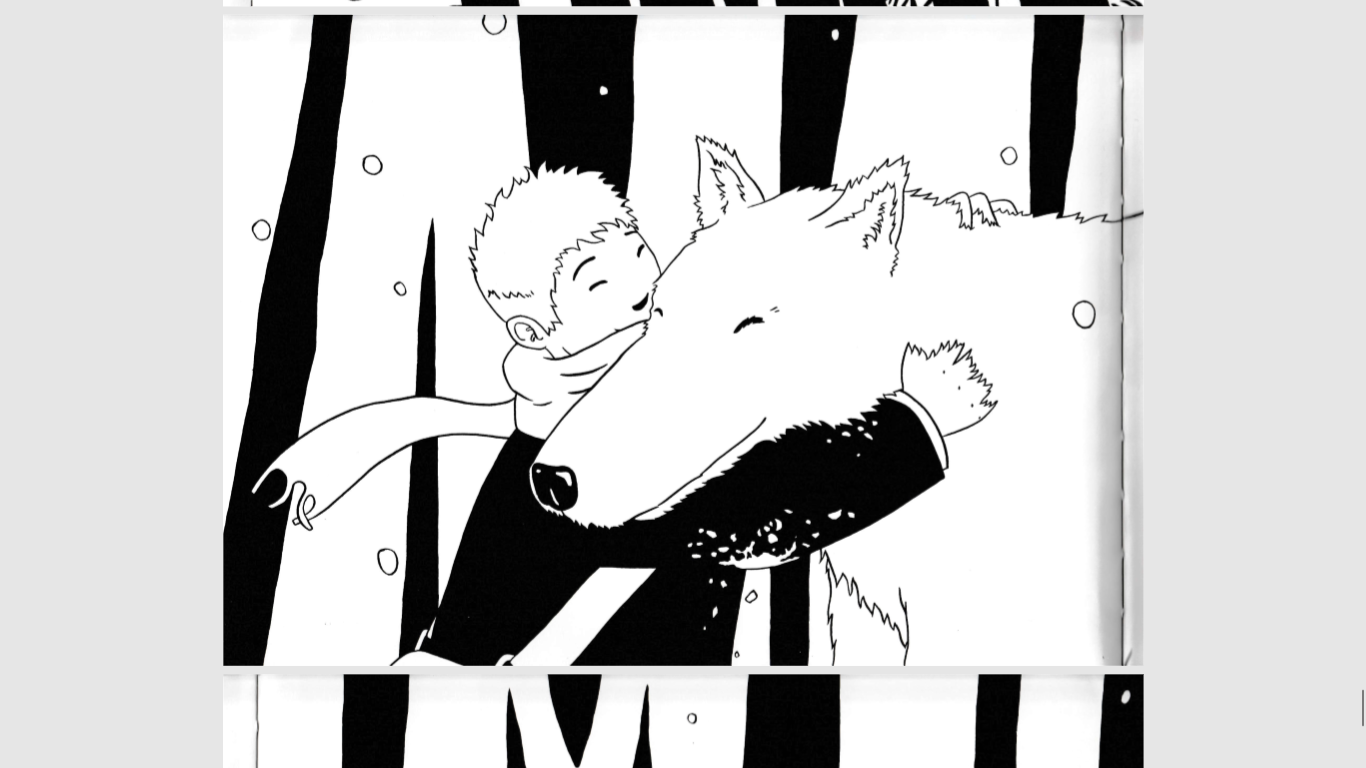 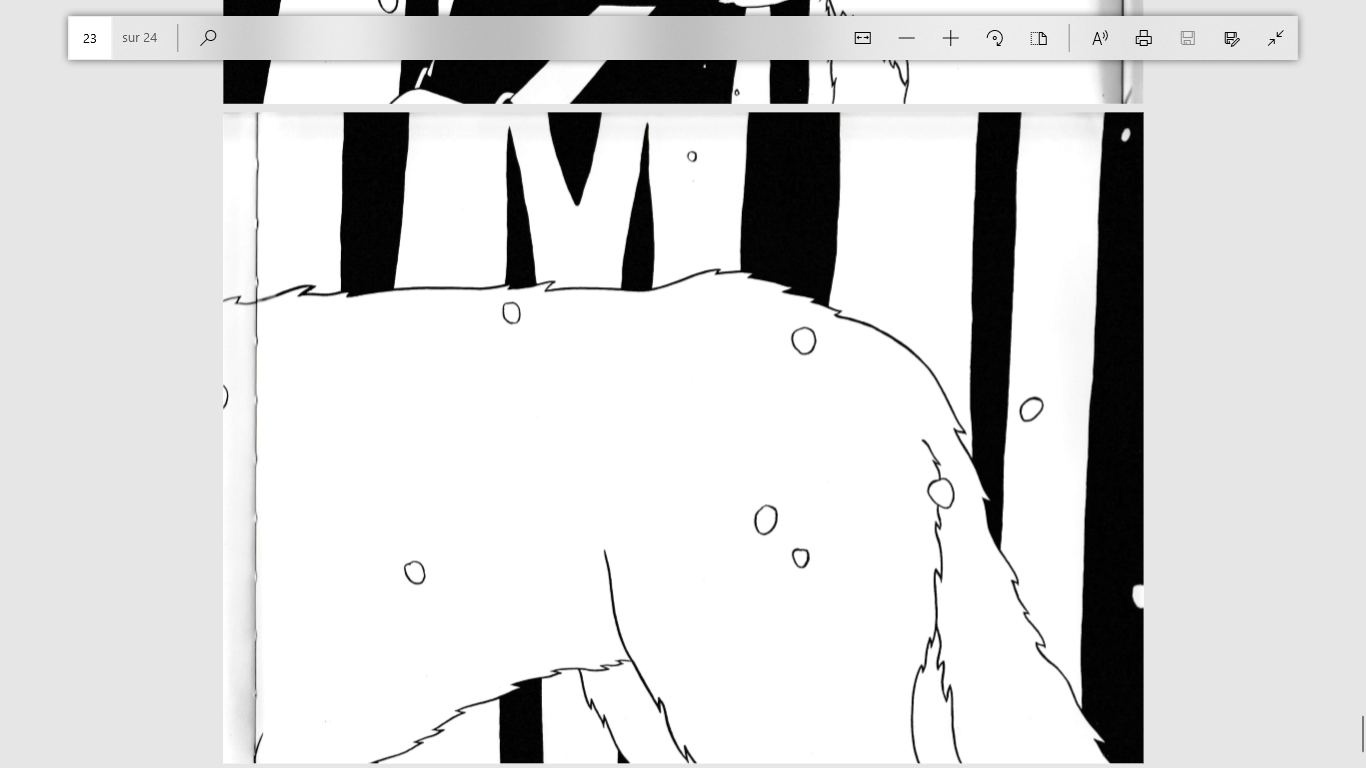 A la fin de la journée, Thomas fait un câlin à l’animal.